PLANIFICACIÓN DE LA AUDITORÍA AMBIENTAL AL ESTADO FINAL DEL PASIVO HIDROCARBURÍFERO INTERVENIDO “EL SALADO”
PROYECTO DE FIN DE PROGRAMA

Ing. Hernán Santiago Jaramillo Llerena
Abg. Diego Xavier Jaramillo Llerena

17 DE SEPTIEMBRE 2014
INTRODUCCIÓN
El 28 de Febrero a causa de un deslizamiento de tierra a la altura del km 170 en la vía Quito – Nueva Loja, se produjo la ruptura del sistema del oleoducto transecuatoriano en el Pk 101 + 450 derramándose 7912 barriles de petróleo afectando un área de 7,5 hectáreas, realizando labores de contingencia de manera inmediata y posterior a ello trabajos de limpieza y remediación hasta obtener parámetros permisibles.
JUSTIFICACIÓN
Al ser el primer pasivo intervenido por administración directa de Ep Petroecuador y al haber realizado procesos de limpieza y remediación con eficacia se requiere la planificación de la Auditoria Ambiental de la zona, con la finalidad de dar como eliminada la fuente de contaminación con la posterior ejecución de la Auditoria Ambiental.
ALCANCE
El proyecto tiene como alcance diseñar la  planificación de la Auditoría Ambiental  al estado final del pasivo hidrocarburífero intervenido El Salado, direccionada para verificar las condiciones ambientales del ecosistema luego de las acciones de limpieza y remediación empleadas.
METODOLOGÍA
Recolección de la Información 
Reconocimiento del área 
Levantamiento de la información en campo 
Ficha técnica del derrame
Revisión del marco legislativo ambiental
Selección de artículos de la norma que nos rigen para el caso de estudio
Cronogramas de auditoría
Selección de equipo auditor
 Listado de verificación
TÉCNICAS APLICADAS EN EL PROYECTO
Técnica Revisión analítica
	Revisión a la información existente
Técnica de la Observación 
	Trabajo de campo en la zona intervenida
Técnica de la entrevista
 	Entrevista a personas vinculados en 	procesos de 	limpieza y remediación 	(internos / externos)
MARCO LEGAL AMBIENTAL
Constitución política de la República del Ecuador
Derechos de la Naturaleza
Art. 14.- Derecho a vivir en un medio ambiente sano y ecológicamente equilibrado.
Art. 71.- La naturaleza tiene derecho a que se la respete integralmente, así como el derecho a la restauración.

Legitimación Procesal 
Art. 397.-  Cualquier persona natural o jurídica, colectividad o grupo humano, puede ejercer las acciones legales.
Art. 71.- Toda persona, comunidad, pueblo podrá exigir los derechos de la naturaleza.
MARCO LEGAL AMBIENTAL
Responsabilidad por Danos Ambientales
Art. 396.- La responsabilidad por daños ambientales es objetiva.
Art. 397.- Responsabilidad Subsidiaria del Estado.- Actuara de manera inmediata y garantizara la salud y la restauración de los ecosistemas.
Art. 397.- Responsabilidad del operador de la actividad dañina.- El estado repetirá contra la operadora por las obligaciones que conlleve la reparación integral, de conformidad a lo que determine la ley.
Art. 396.- Responsabilidad de diferentes actores.- Los actores de procesos de producción, distribución, comercialización, uso de bienes y servicios, tienen la responsabilidad de prevenir, mitigar y reparar los danos causados.
Art. 397.- Responsabilidad de Funcionarios encargados.- La responsabilidad recaerá sobre los servidores o servidoras responsables del control ambiental.
MARCO LEGAL AMBIENTAL
Art. 396.- Imprescriptibilidad del derecho a accionar por daños ambientales.- Las acciones legales para daños ambientales serán imprescriptibles.
Art. 397.- Medidas Cautelares dentro del litigio.- Posibilidad de solicitar medidas cautelares que permitan cesar la amenaza o el daño ambiental materia de litigio.
Art. 397.- Inversión de la carga de la prueba.- La carga de la prueba recaerá sobre el gestor de la actividad o el demandado.
Interpretación de las Normas Ambientales 
Art. 395.- Indubio Pro Natura.- En caso de duda referente a las disposiciones legales están aplicaran en el sentido favorable a la protección de la naturaleza.
MARCO LEGAL AMBIENTAL
Derechos Reconocidos Por la Constitución:
Art. 32.- Derecho a la Salud
Art. 66.- Derecho a la vida digna, al agua potable, alimentación ,saneamiento ambiental.
Art. 83, No. 6.-Derecho a preservar el medio ambiente y a respetar los derechos de la naturaleza.
Art 395.- El Estado garantizar un modelo sustentable ambientalmente  equilibrado.
Art. 396.- El Estado adoptara políticas y medidas que eviten impactos ambientales.
MARCO LEGAL AMBIENTAL
Ley de Gestión Ambiental
Art. 1.- Regula los principios y directrices de política ambiental.
Art. 2.- Le Gestión Ambiental  esta regida por el principio de solidaridad.
Art. 19.- Previo al desarrollo de un proyecto, deberán ser calificados.
Art. 10.- Contar con Licencia  Ambiental previo un proyecto.
MARCO LEGAL AMBIENTAL
Texto Unificado de la Legislación Secundaria del Ministerio del Ambiente(TULSMA)
Art. 19 literal C: Auditoria Ambiental proceso técnico de carácter fiscalizador que puede ser de cumplimiento  o de gestión ambiental)

Reglamento Ambiental para Operaciones Hidrocarburíferas. (RAOH)
Art. 43 literal B: Determinar cumplimiento de requisitos operacionales ambientales, plan de manejo, plan de monitoreo así como legislación ambiental vigente.
MARCO LEGAL AMBIENTAL
Art. 88.- La Subsecretaria de Protección Ambiental velara por la vigilancia y monitoreo ambiental.
Art. 89.- Vigilancia de operaciones hidrocarburíferas , a través de delegados de la comunidad.
Art. 91.- Denuncias a través de la Subsecretaria de Protección Ambiental, por todo lo que contravenga con el RAOH.

Ley de Hidrocarburos
Art. 93 lit. D.- El estado velara por que las operaciones hidrocarburíferas no causen daño a personas y medio ambiente.
MARCO INSTITUCIONAL
Autoridad Ambiental de Aplicación
El órgano competente que ejerce la Autoridad Ambiental de Aplicación es el Ministerio del Ambiente quien posee el rol de autoridad ambiental nacional y ejerce el control de la gestión ambiental, el mismo que garantiza un ambiente sano y ecológicamente equilibrado.
MARCO DOCUMENTAL DE CUERPOS REGLAMENTARIOS Y REGULATORIOS
Fuentes de criterios  a ser aplicados a la Auditoría Ambiental  

Reglamento Ambiental para las Operaciones Hidrocarburíferas en el Ecuador (Decreto No. 1215).
 Programa de Remediación Ambiental
UBICACIÓN GEOGRÁFICA
Coordenadas referenciales del punto inicial del derrame: 9984520 Norte y 207275 Este
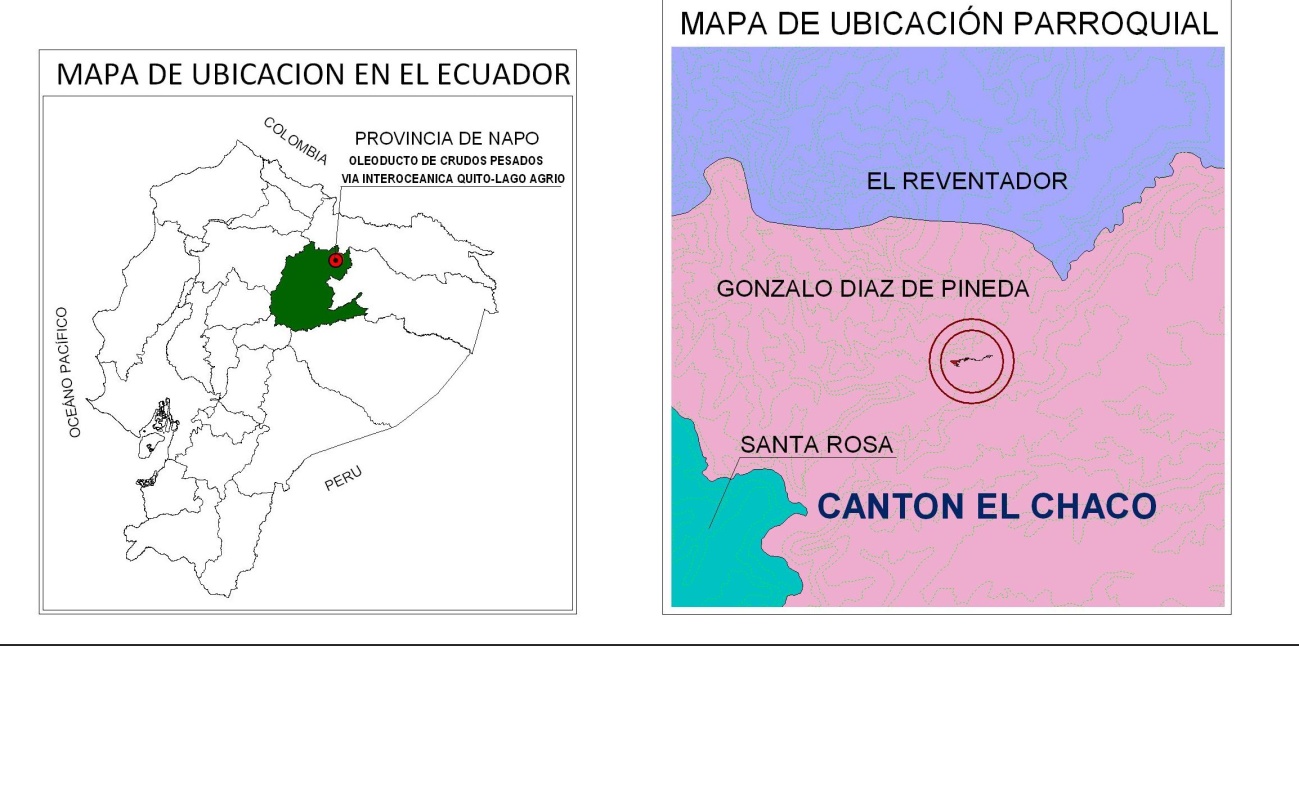 Fuente: Programa de Remediación Ambiental
RAZÓN SOCIAL DE LA COMPANIA OPERADORA
Fuente: Equipo Consultor
ÁREA CONTAMINADA POR EL DERRAME HIDROCARBURÍFERO
Fuente: Programa de Remediación Ambiental
DIAGNOSTICO SOCIOAMBIENTAL
Para la finalidad del Proyecto, el diagnostico socioambiental lo encierra los siguientes aspectos:
*Caracterización de la contaminación causada 
Basada en la fuente de criterio regulatorio RAOHE al identificar su componente ambiental afectado ¨suelo¨ Toma de muestras y análisis de laboratorio de Tabla 6
*Caracterización Socioeconómica
Realizado en base a metodologías de diagnostico rápido: investigación bibliográfica, investigación de campo, entrevistas a informantes clasificados, manejo del testimonio, análisis de la información.
CARACTERIZACIÓN DE LA CONTAMINACIÓN CAUSADA
La caracterización de la contaminación causada se la determinó con toma de muestras ¨aleatorias simples¨ al área impactada por el derrame, las mismas que fueron analizadas por el laboratorio Gruntec, acreditado por la OAE  y así establecer una comparación con los niveles de referencia propuestas para la protección de ecosistemas.
CARACTERIZACIÓN DE LA CONTAMINACIÓN CAUSADA
Los resultados de la toma de muestras reflejaron niveles de contaminación altos, considerando como indicador de contaminación las concentraciones de Hidrocarburos totales de Petróleo (TPH) con un valor total de 69.337 mg/kg y metales pesados, parámetros permisibles estipulados en la tabla 6 del RAOHE, sobrepasando los mismos de acuerdo al uso de suelo del área.
CARACTERIZACIÓN SOCIOECONÓMICA DEL ÁREA DE INFLUENCIA
Para levantar y construir información del área de estudio, se identificó la presencia de un espectro social, el cual se dominará área de influencia social, por tanto se identificó al espectro social, constituido en un espacio geográfico rural, además la configuración sociocultural de este espectro y sus conformaciones de colonos que son grupos sociales constituidos por un proceso de migración tanto para la consecución de tierras como para la prestación de servicios, entre varias razones más.
CARACTERIZACIÓN SOCIOECONÓMICA DEL ÁREA DE INFLUENCIA
Componente Socioeconómico
	Los trabajos realizados afectaron a 11 propietarios de manera indirecta en toda la área de influencia y 1 propietario de manera directa el Sr. Luis Pérez
	En cuando a condiciones de vida el área de influencia se alimentaba de productos cultivados en el área, animales crecidos en la zona y productos adquiridos en mercados del Chaco, presentando niveles de desnutrición por alto grado de consumo de carbohidratos y falta de proteínas
	En el ámbito de salud en aquel entonces se identifico enfermedades como diarreas, afecciones respiratorias, escabiosis etc. En aquel entonces según el MSP identifico un subcentro de salud cercano ubicado en el cantón el Chaco por ende para problemas mas serios los pobladores se dirigían a centros de la provincia de Pichincha o Sucumbíos.
CARACTERIZACIÓN SOCIOECONÓMICA DEL ÁREA DE INFLUENCIA
Organización socio política



	
	
		

Fuente: Programa de Remediación Ambiental
	
	En el área de influencia se ha denotado la presencia de empresas, públicas tales como (Ep Petroecuador, Ministerio de Obras públicas, Municipio del cantón Gonzalo Pizarro), privadas tales como (Coca Codo Sinclair, Sinohydro) y clubes deportivos.
CARACTERIZACIÓN SOCIOECONÓMICA DEL ÁREA DE INFLUENCIA
Dinámica geográfica poblacional
	En  el VI Censo de Población y V de Vivienda que se efectuó el 25 de noviembre del 2001, por el (INEC), en la parroquia Reventador hay 1.950 personas.  
	Hombres: 50
	Mujeres: 60
	Niños: 20
	Hijos promedio: 6
	Número de estudiantes: 19
	Centros educativos:  una escuela con un solo docente en la Urb. San Luis.
	Analfabetismo: 12%
CARACTERIZACIÓN SOCIOECONÓMICA DEL ÁREA DE INFLUENCIA
Indicadores de necesidades básicas insatisfechas
Fuente: Plan de desarrollo participativo parroquial 2007
CARACTERIZACIÓN SOCIOECONÓMICA DEL ÁREA DE INFLUENCIA
Actividad Económica

Cultivos: plátano y tomate de árbol, todos estos productos sirven para el consumo diario a excepción de la naranjilla y tomate que se comercializan en el Chaco.
Pecuario: Ganado vacuno y Porcino
Servicios Básicos: Agua de pozo, Energía eléctrica, letrina, fosa séptica, casa de madera y el techo es de zinc. 
Vías de acceso: pavimento la principal, el acceso de segunda orden
Comunicación: Cobertura de celular en Claro y Movistar. La mayoría de la población prefiere la telefonía Claro. Existen compañías de transporte que dan el servicio al poblado del Chaco especialmente la Cooperativa de Transporte Baños y Putumayo
CARACTERIZACIÓN SOCIOECONÓMICA DEL ÁREA DE INFLUENCIA
Determinación del área de influencia directa
El derrame el salado PK 101 + 450 está compuesto de la siguiente área de influencia de acuerdo al reconocimiento en campo realizado.
Existen dos comunidades de influencia San Luis y San Carlos pertenecientes a la Parroquia Gonzalo Días del cantón el Chaco, pero es clave tomar en cuenta que tanto la una como la otra parroquia se encuentran a 1,5 km de distancia del derrame 
Frente al terreno es donde se establece el área de influencia directa, fundamentalmente en la propiedad del Sr. Luis Pérez.
FICHA AMBIENTAL
Fuente: Equipo Consultor
CONTINGENCIA DE LA CONTAMINACIÓN
Cuando ocurrió el derrame la Vicepresidencia de Ambiente (VAS) hoy Gerencia de Seguridad, Salud y Ambiente de Ep Petroecuador entró en etapa de contingencia, con la finalidad de mantener el derrame controlado en el menor tiempo posible y disminuir la afectación al componente ambiental afectado. 
En la contingencia se recupero (5.780 barriles de petróleo)
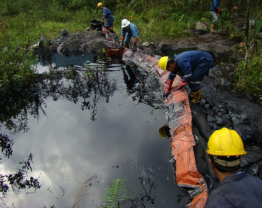 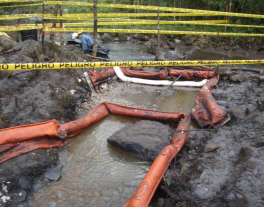 Fuente: Archivo personal perteneciente a la GSSA de Ep Petroecuador/MRA
AREAS DE TRATAMIENTO DEL DERRAME POR PUNTOS
Fuente: Programa de Remediación Ambiental
COSTOS AMBIENTALES DE LA CONTINGENCIA
Fuente: Archivo personal perteneciente a la GSSA de Ep Petroecuador / Coordinación de Cost Ambien
DESCRIPCIÓN DE ACTIVIDADES DE LIMPIEZA Y REMEDIACIÓN
Posterior a la contingencia, el 7 de Abril 2008 se da inicio a los labores de limpieza y remediación ambiental empleando la tecnología ambiental seleccionada en un proceso de ocho Etapas.
ACTIVIDADES DE LIMPIEZA Y REMEDIACIÓN
Etapa 1 Desbroce, recolección, clasificación y transporte de material contaminado
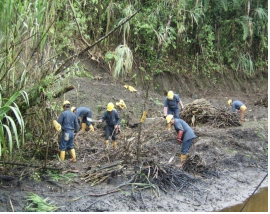 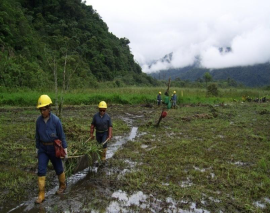 Fuente: Archivo personal perteneciente a la GSSA de Ep Petroecuador/MRA
ACTIVIDADES DE LIMPIEZA Y REMEDIACIÓN
Etapa 2 Limpieza de naturaleza sobresaturada de hidrocarburos
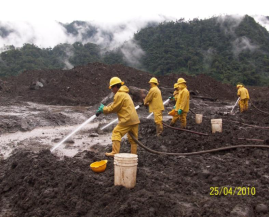 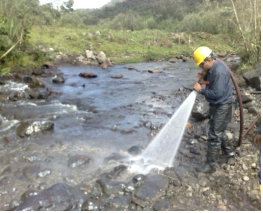 Fuente: Archivo personal perteneciente a la GSSA de Ep Petroecuador/MRA
ACTIVIDADES DE LIMPIEZA Y REMEDIACIÓN
Etapa 3 Recolección y almacenamiento de hidrocarburos
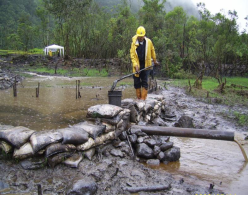 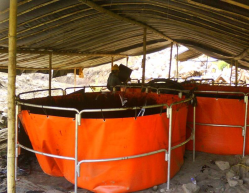 Fuente: Archivo personal perteneciente a la GSSA de Ep Petroecuador/MRA
ACTIVIDADES DE LIMPIEZA Y REMEDIACIÓN
Etapa 4 Transporte y tratamiento de hidrocarburo
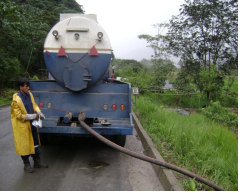 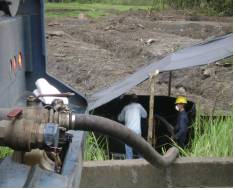 Fuente: Archivo personal perteneciente a la GSSA de Ep Petroecuador/MRA
ACTIVIDADES DE LIMPIEZA Y REMEDIACIÓN
Etapa 5 Biotratamiento de suelo contaminado
El suelo contaminado 91413,95 m³ fue recolectado en plataformas de tratamiento para procesos de landfarming con formación de biopilas para proceder a aereación manual y mecánica y adicionando bacterias degradadoras de hidrocarburo.
Tratamiento en lechos (Landfarming)
ACTIVIDADES DE LIMPIEZA Y REMEDIACIÓN
Volumen de suelo Remediado
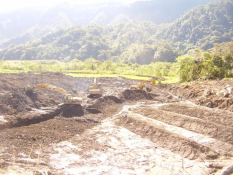 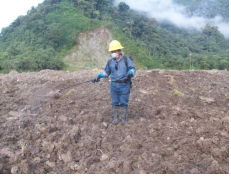 Fuente: Archivo personal perteneciente a la GSSA de Ep Petroecuador/MRA
ACTIVIDADES DE LIMPIEZA Y REMEDIACIÓN
Etapa 6 Monitoreo de la descontaminación
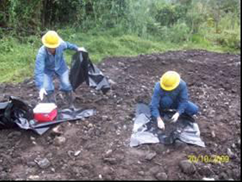 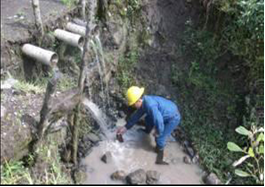 Fuente: Archivo personal perteneciente a la GSSA de Ep Petroecuador/MRA
ACTIVIDADES DE LIMPIEZA Y REMEDIACIÓN
La concentración inicial tal como se denota  según tablas del Laboratorio GRUNTEC sitúa el valor más alto de TPH en 69337 mg/kg, mientras que luego del proceso de descontaminación utilizando tecnologías de remediación combinadas, esta concentración disminuyó considerablemente en promedio a 180 mg/kg de TPH, de acuerdo a lo que demuestra las tablas del  Laboratorio CESTA encargado de dichos análisis.
ACTIVIDADES DE LIMPIEZA Y REMEDIACIÓN
Etapa 7 Reconfirmación del suelo
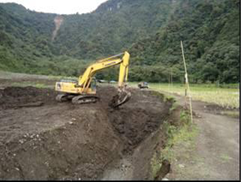 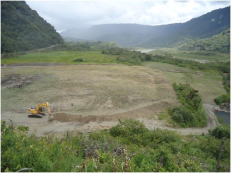 Fuente: Archivo personal perteneciente a la GSSA de Ep Petroecuador/MRA
ACTIVIDADES DE LIMPIEZA Y REMEDIACIÓN
Etapa 8 Revegetación de área afectada
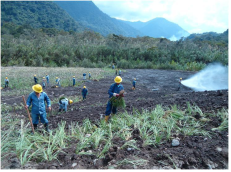 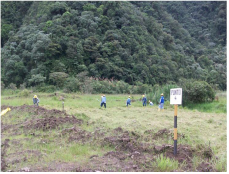 Fuente: Archivo personal perteneciente a la GSSA de Ep Petroecuador/MRA
RECURSOS PORCENTUALES INCRURRIDOS EN LIMPIEZA Y REMEDIACIÓN
Fuente: Archivo personal perteneciente a la GSSA de Ep Petroecuador / Coordinación de Cost Ambien
COSTOS AMBIENTALES DE LIMPIEZA Y REMEDIACIÓN
Fuente: Archivo personal perteneciente a la GSSA de Ep Petroecuador / Coordinación de Cost Ambien
IMÁGENES COMPARATIVAS  ANTES VS EL DESPUÉS
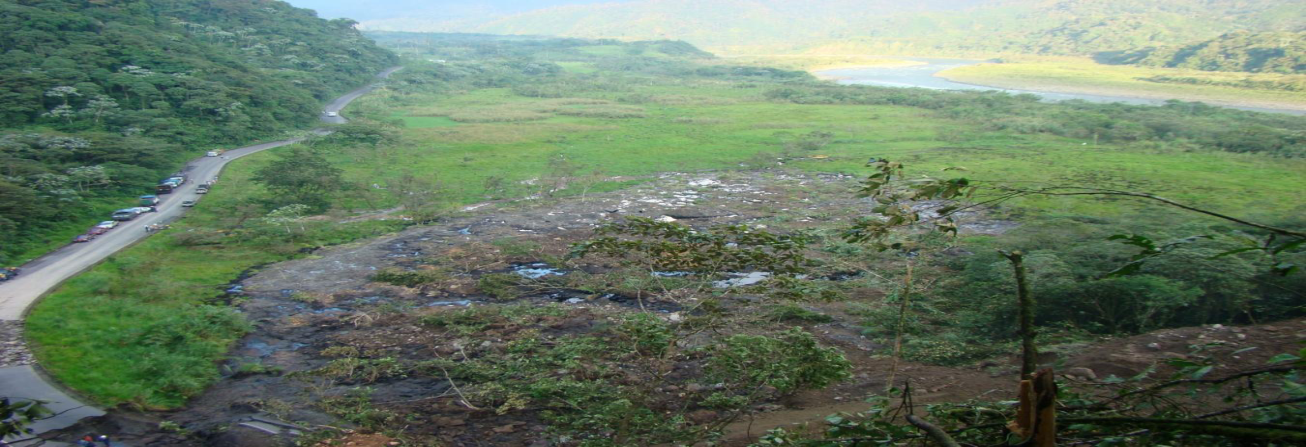 Fuente: Registro fotográfico del equipo auditor
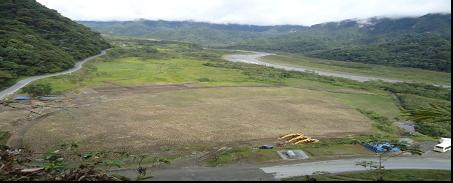 Fuente: Registro fotográfico del equipo auditor
CRONOGRAMA DE LA AUDITORÍA AMBIENTAL
RECURSOS ECONÓMICOS DE LA AUDITORÍA AMBIENTAL
EQUIPO AUDITOR
CÓDIGO SECTORIAL
Al ser una empresa grande en la cual existen todas las fases de operación de la industria hidrocarburífera no se define un código establecido que encierre el total de actividades. Para el caso de estudio al producirse el derrame por la ruptura de tubería del Oleoducto Transecuatoriano se determinó el código sectorial enunciado en la parte inferior sin olvidar que al ser una empresa de alto riesgo por su enfoque de negocio es responsable con el medio ambiente, y cada fase cuenta con el área competente encargada de mitigar y remediar daños ambientales.
EA= Asignación Ambiental (trasporte por tubería) 
PEC= Nomenclatura actividades Unión Europea
NACE= Código Primario Ambiental
Fuente: Equipo Consultor
ALCANCE DE LA AUDITORÍA AMBIENTAL
La  Auditoría Ambiental se realizará al estado final del pasivo hidrocarburífero intervenido para verificar las condiciones ambientales del ecosistema luego de procesos de limpieza y remediación aplicados, para el cual incluirá, identificación de hallazgos, obtención de evidencias, toma de muestras y análisis en laboratorio de las zonas identificadas en el programa de remediación ambiental con mayor grado de contaminación antes del tratamiento, este análisis será complementado con revisión documental y verificación de reportes y documentación del área remediada, la misma que debe ajustarse a la norma ambiental vigente.
CARTOGRAFÍA DE LA ZONA A AUDITAR
Fuente: Equipo Consultor - SIG de Petroecuador
TÉCNICAS A APLICAR EN LA AUDITORÍA AMBIENTAL
Técnica de indagación:
	Averiguar de manera oral o escrita
Técnica de la inspección:
	Examen o constatación física del área (toma de muestras)
Técnica de la Revisión Analítica:
	Análisis de documentos e información técnica
Técnica de Conciliación:
	Verificación de condiciones ambientales
REGULACIÓN APLICABLE A LA AUDITORÍA AMBIENTAL
Como marco documental “Programa de Remediación Ambiental” 

Como marco legal “Reglamento ambiental de actividades Hidrocarburíferas”
PROGRAMA DE LA AUDITORÍA
La Auditoría Ambiental se realizará en el lapso de dieciséis semanas con trabajo a tiempo completo en horas laborables. Por ser un trabajo secuencial subdividido por semanas no es aplicable puntualizar horas fijas.
LISTA DE VERIFICACIÓN
CONCLUSIONES
Se planteo técnicas especificas para la ejecución de la Auditoría Ambiental en base a la información levantada y el trabajo a realizar.

 Se diseñó procedimientos específicos planes y cronogramas a ser usados en la ejecución de la auditoría ambiental determinando el equipo  auditor.

Se determino un presupuesto referencial de los gastos a incurrir en el desarrollo de la auditoría ambiental con la finalidad de proveer recursos a incurrir con su respectivo desglose para obtener resultados óptimos.
CONCLUSIONES
Se identificó cuerpos reglamentarios y regulatorios como el Reglamento Ambiental de Operaciones Hidrocarburiferas al ser la normativa aplicable para el sector hidrocarburífero a nivel país tanto como para entidades públicas como privadas, y adicionalmente el programa de remediación ambiental donde se expone varios puntos que se ha desarrollado en el área intervenida los mismos serán utilizados como fuentes de criterios de la auditoría ambiental.
CONCLUSIONES
Se realizó la cartografía de la zona a auditar, señalizando un polígono del área directa de influencia más afectada de 22.363,31 m², identificamos puntos a muestrear con su grado de contaminación ex ante a la remediación, para lo cual con el desarrollo de la Auditoría Ambiental se verificará que el estado ambiental final del pasivo intervenido se ajusta a parámetros permisibles de la normativa ambiental  vigente.
CONCLUSIONES
Con esta planificación de la Auditoría Ambiental se ha evidenciado toda la metodología aplicada que fue utilizada para limpiar y remediar la zona, con el objetivo de conocer los procesos implementados para la limpieza y remediación ambiental dividida en ocho fases con sus respectivas actividades, los mismos que fueron aprobados por el Ministerio del Ambiente al ser el ente regulador, evidenciándola con la aprobación del Programa de Remediación Ambiental.
RECOMENDACIONES
Al ser la Auditoría ambiental al estado final del pasivo hidrocarburífero intervenido donde se verificará las condiciones ambientales del ecosistema luego de procesos de limpieza y remediación aplicados, se recomienda con la finalidad de cuantificar el beneficio generado y eficacia ambiental de las condiciones del entorno, calcular el Índice de Calidad Ambiental.
RECOMENDACIONES
En la ejecución de la Auditoría Ambiental se verificará la efectividad de los procesos de remediación por ello se recomienda, aparte del análisis de conformidad de  aspectos técnicos realizar una descripción técnica de las condiciones ambientales asociada a los elementos ambientales, sociales y económicos afectados por el derrame posterior al proceso de limpieza y remediación.
GRACIAS POR SU ATENCIÓN